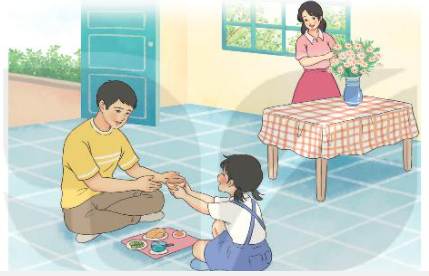 ĐỌC MỞ RỘNG
1. Tìm đọc một bài thơ, câu chuyện về tình cảm gia đình.
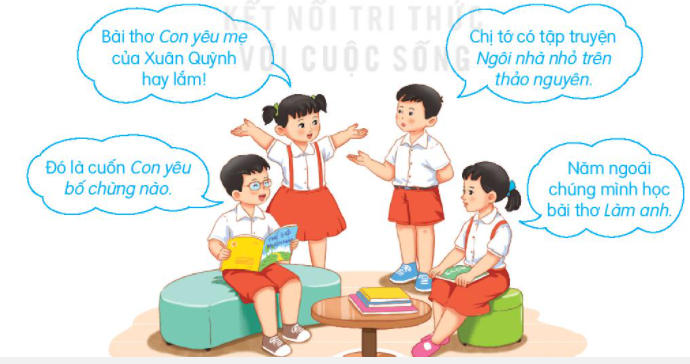 Tìm đọc một bài thơ, câu chuyện về tình cảm gia đình
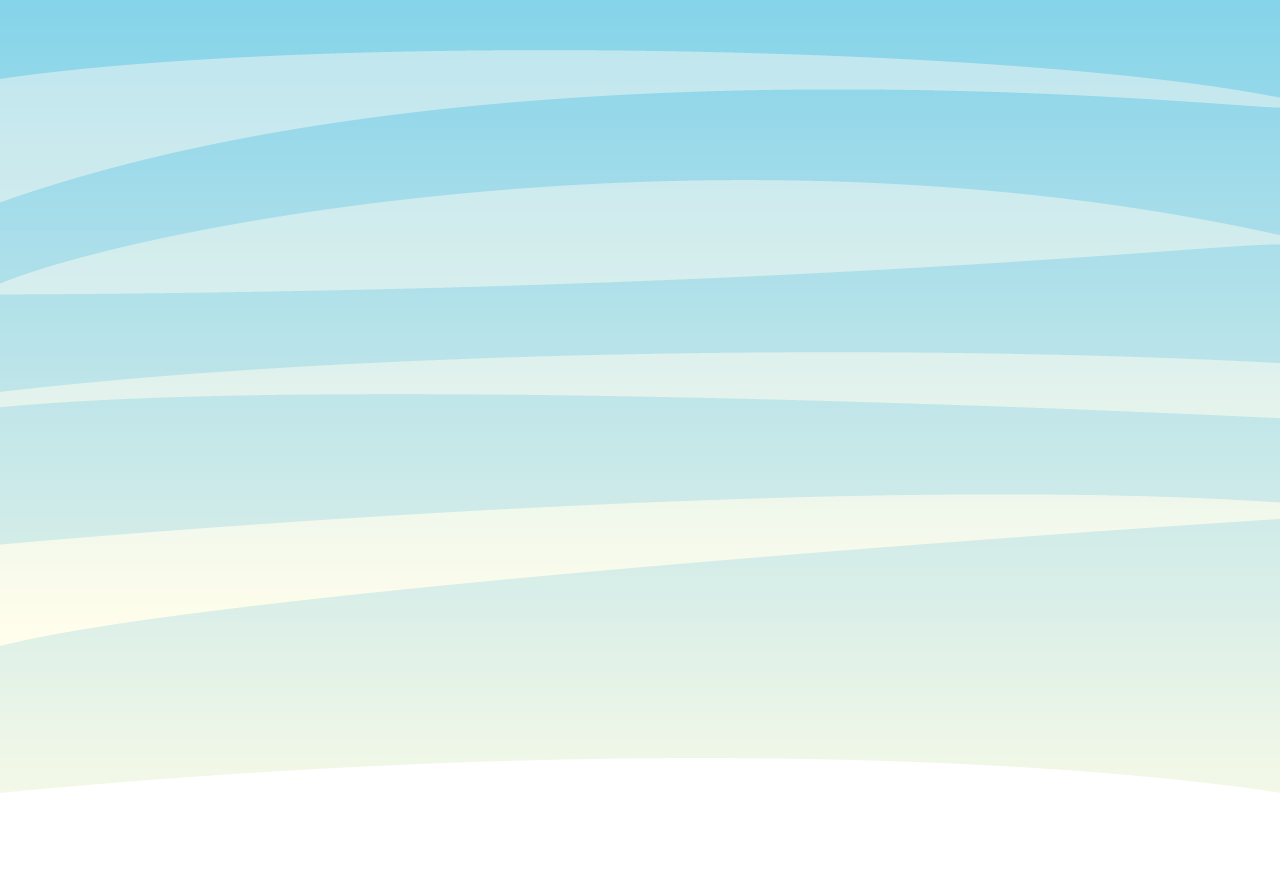 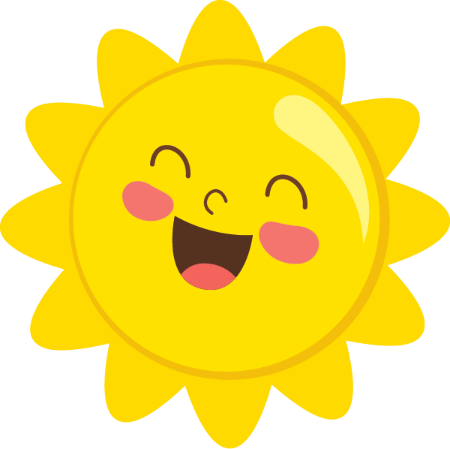 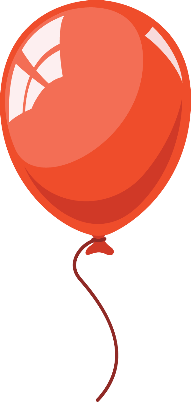 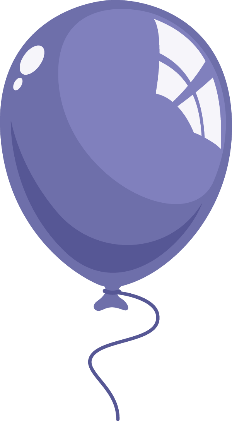 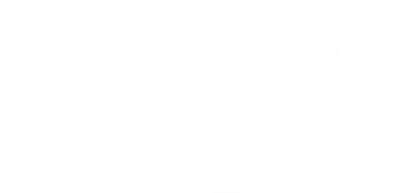 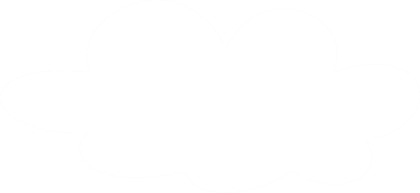 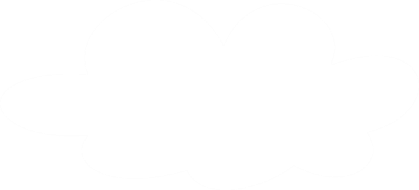 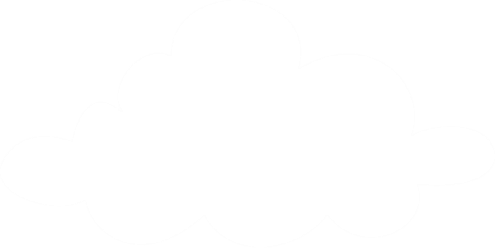 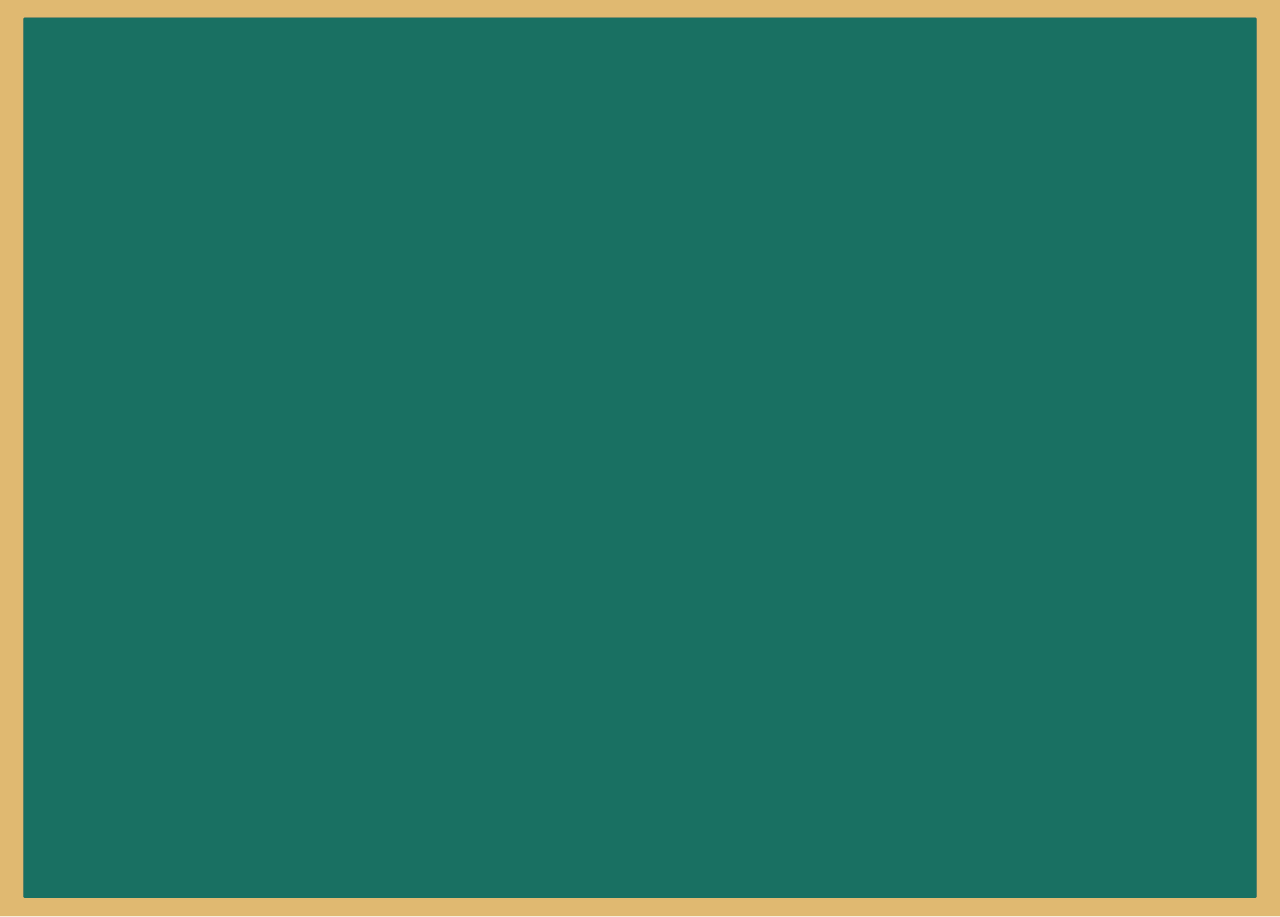 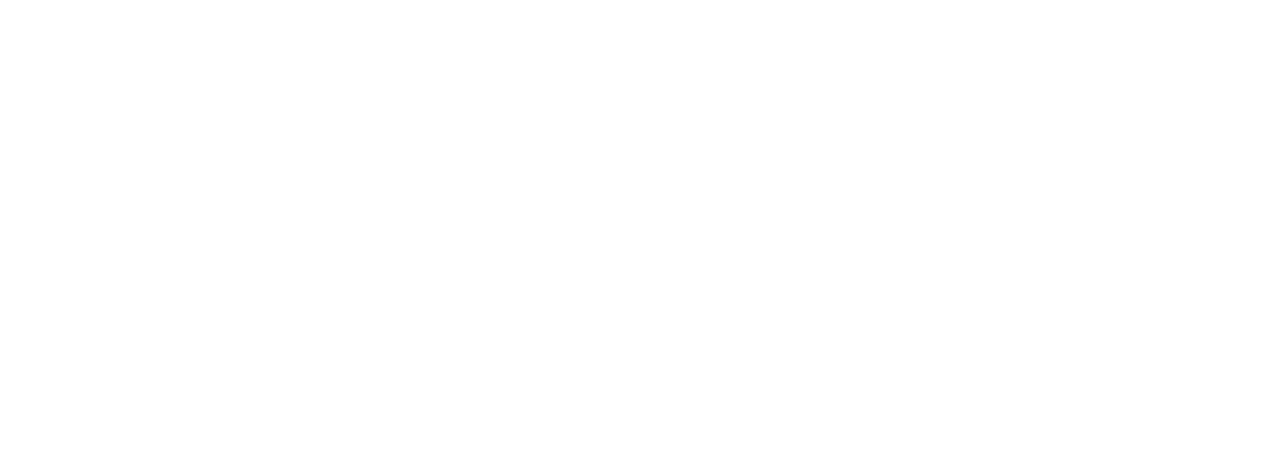 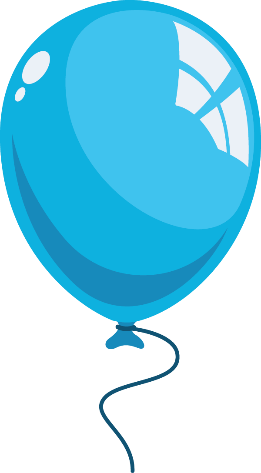 2. Đọc cho bạn nghe 
những câu thơ em thích.
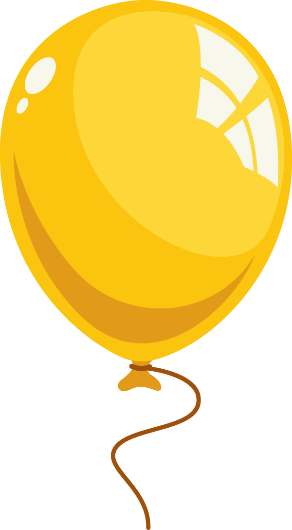 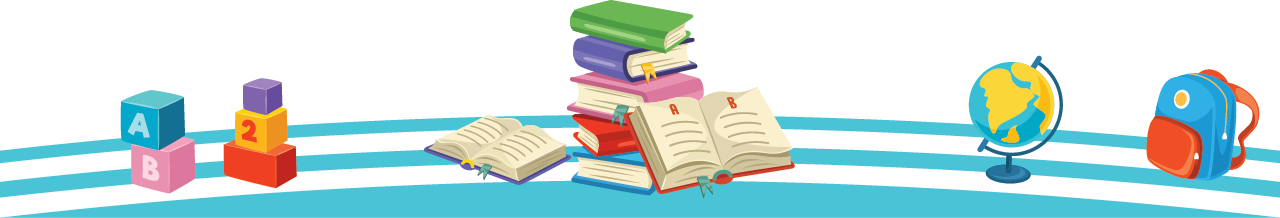 [Speaker Notes: Bài giảng thiết kế bởi: Hương Thảo - tranthao121004@gmail.com]
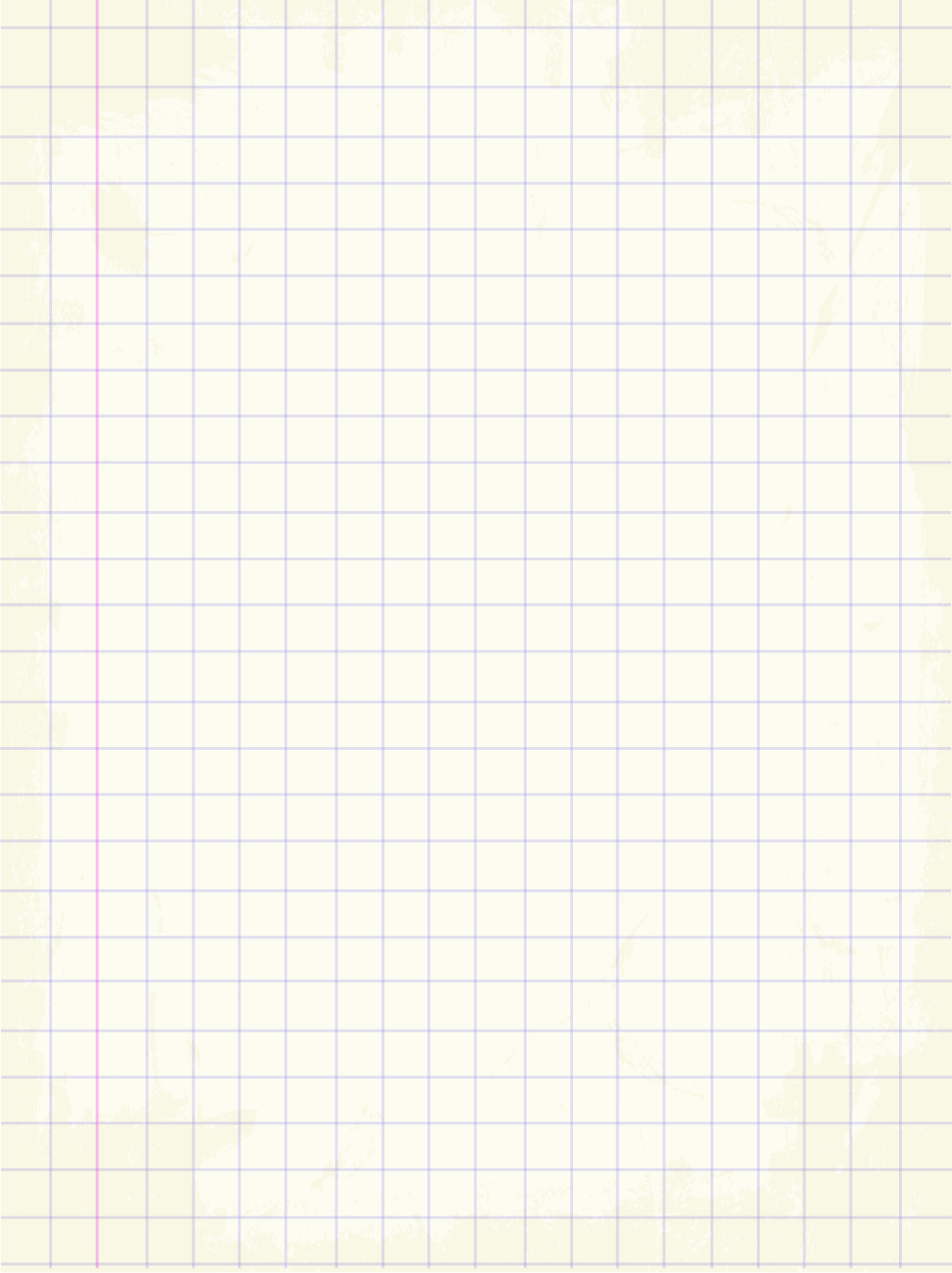 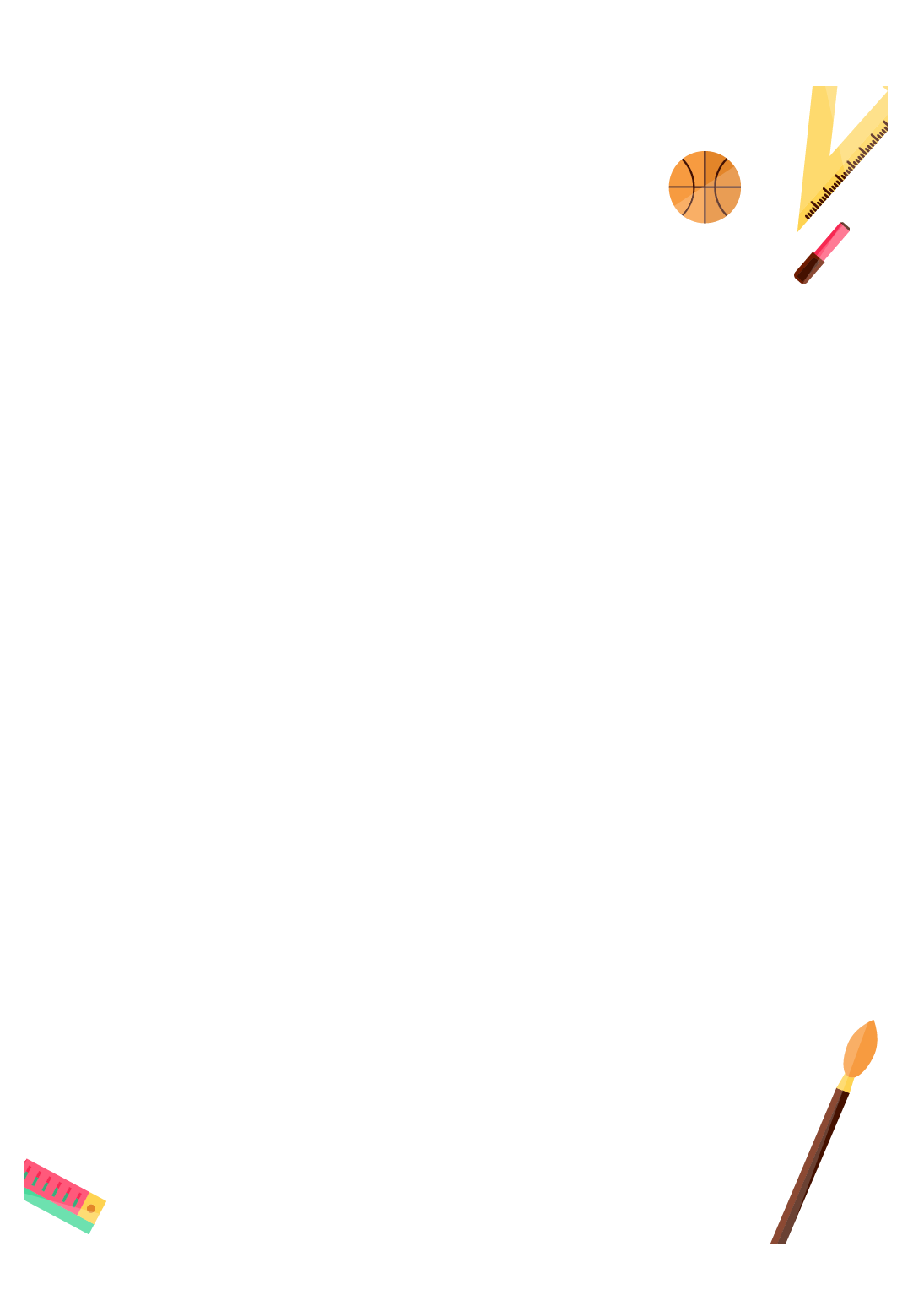 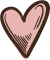 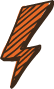 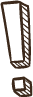 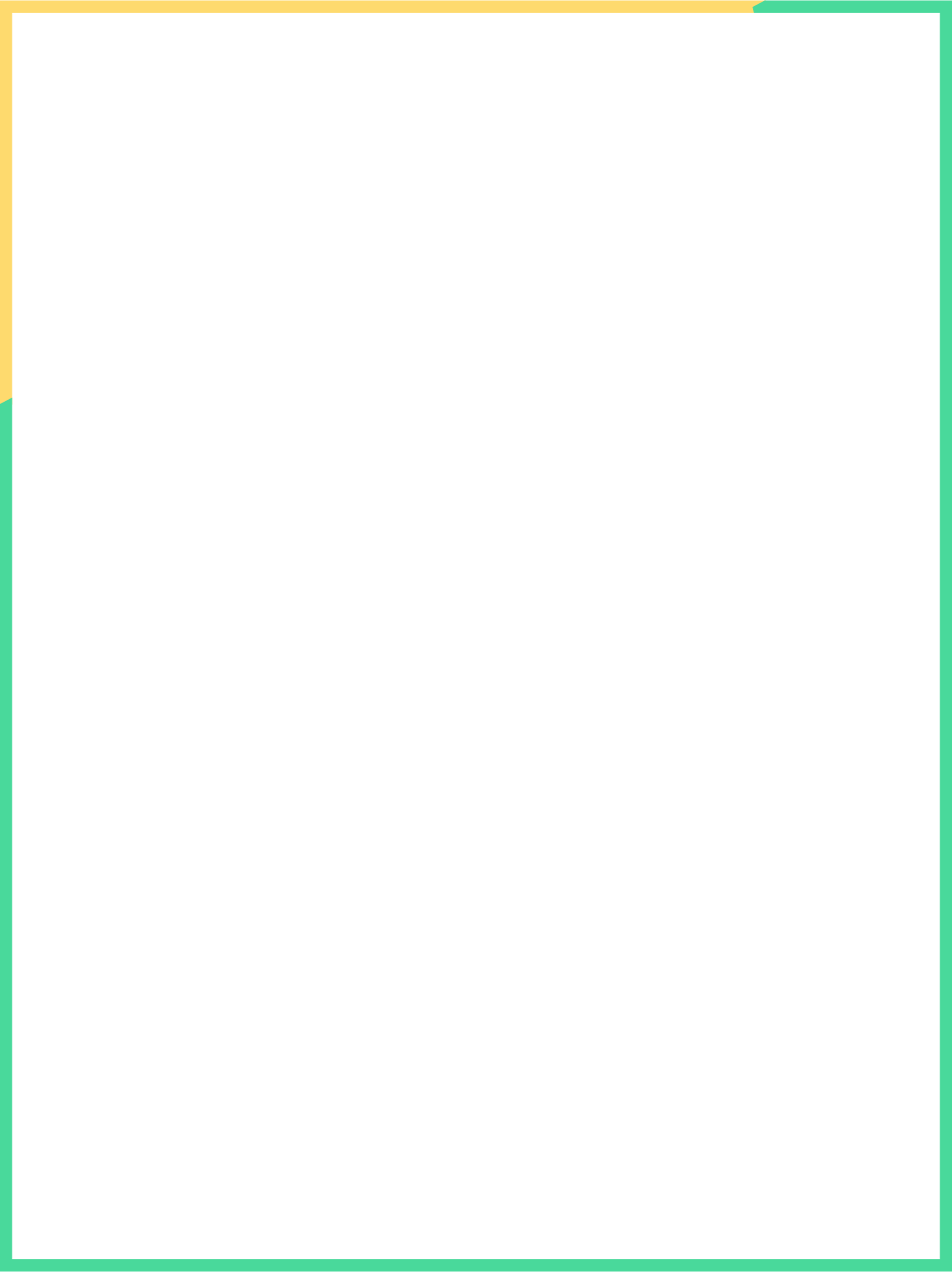 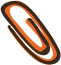 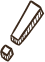 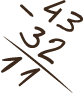 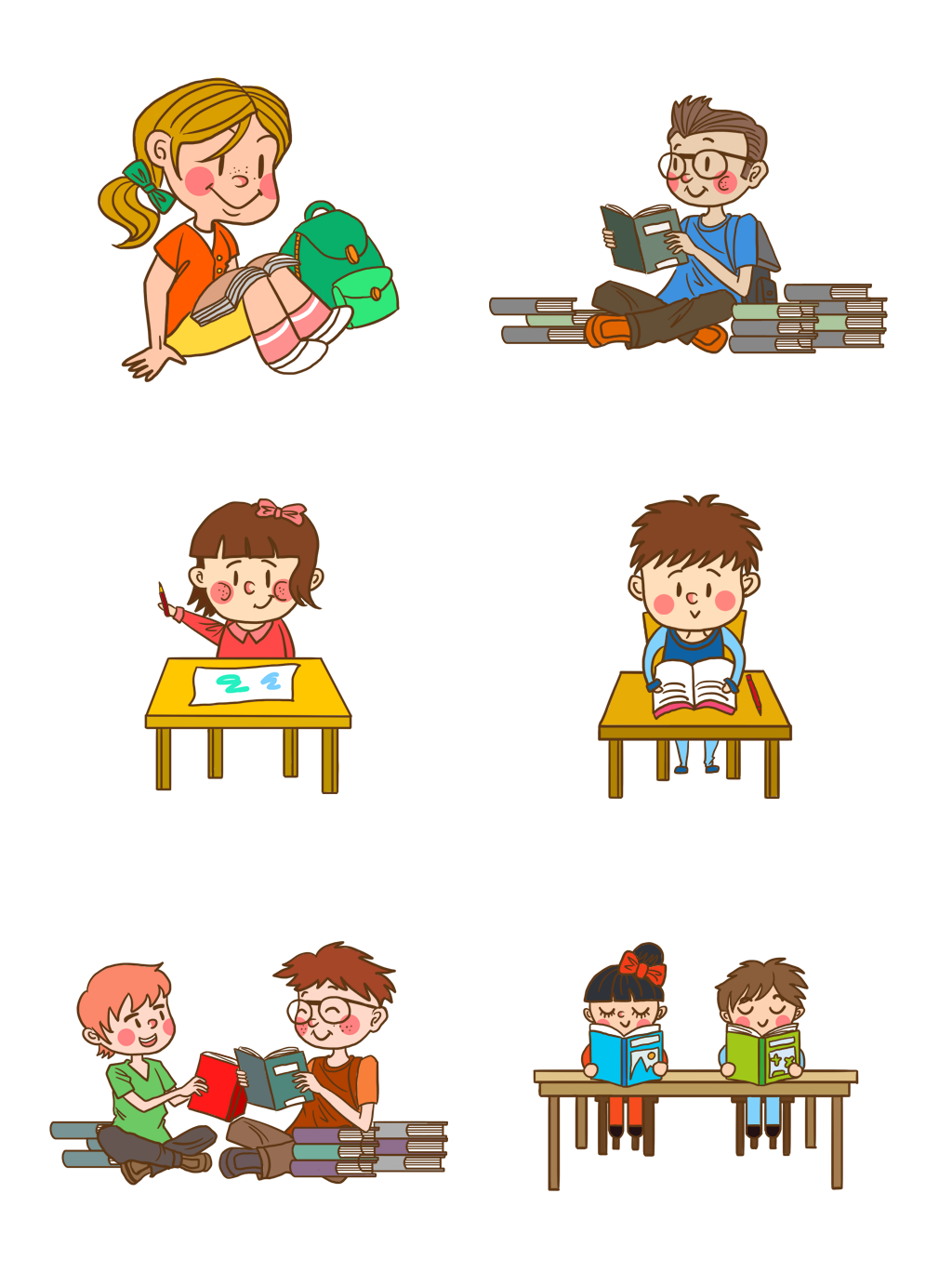 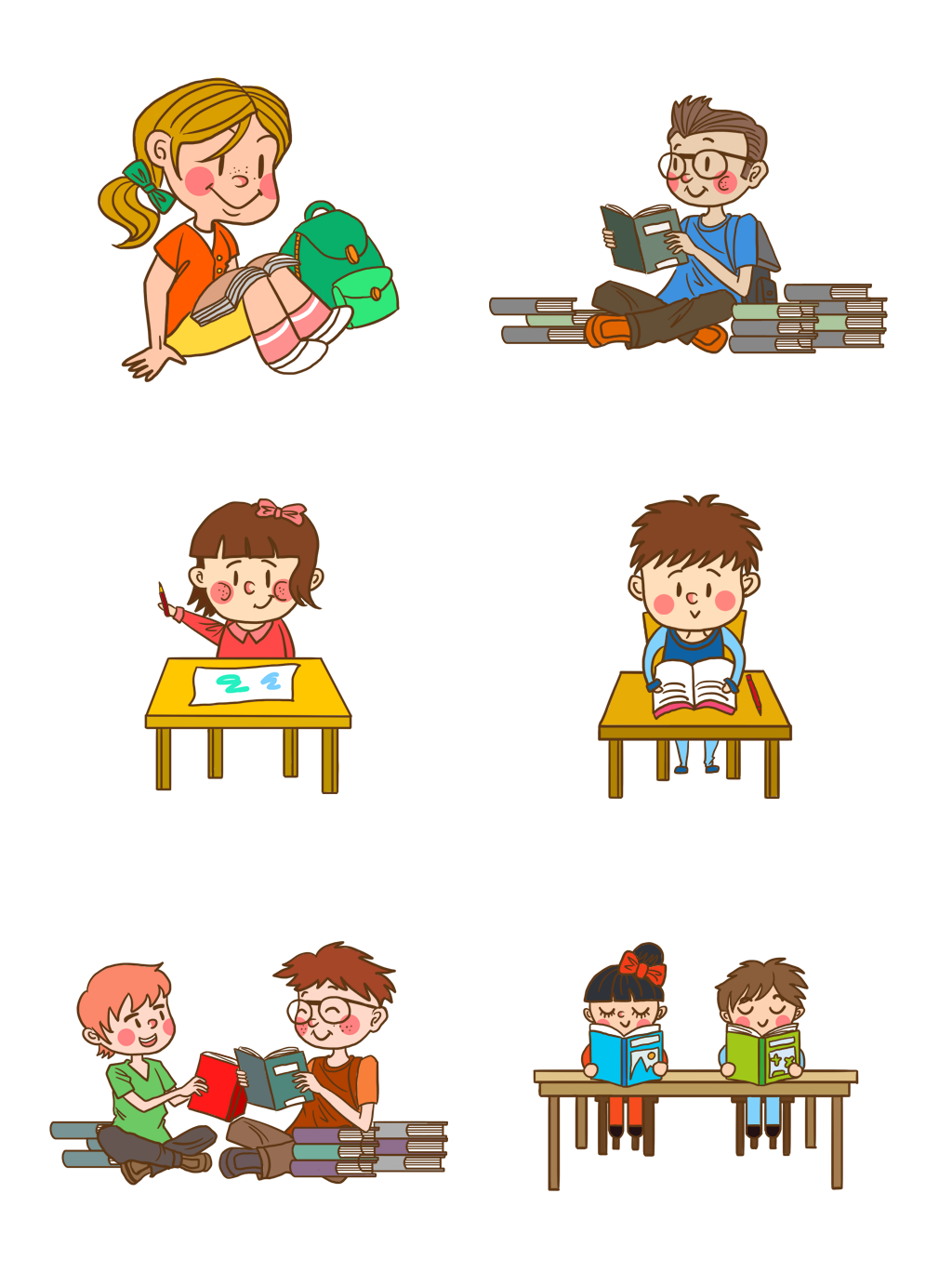 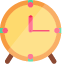 2. Chia sẻ cảm xúc của em về bài thơ
[Speaker Notes: Bài giảng thiết kế bởi: Hương Thảo - tranthao121006@gmail.com]
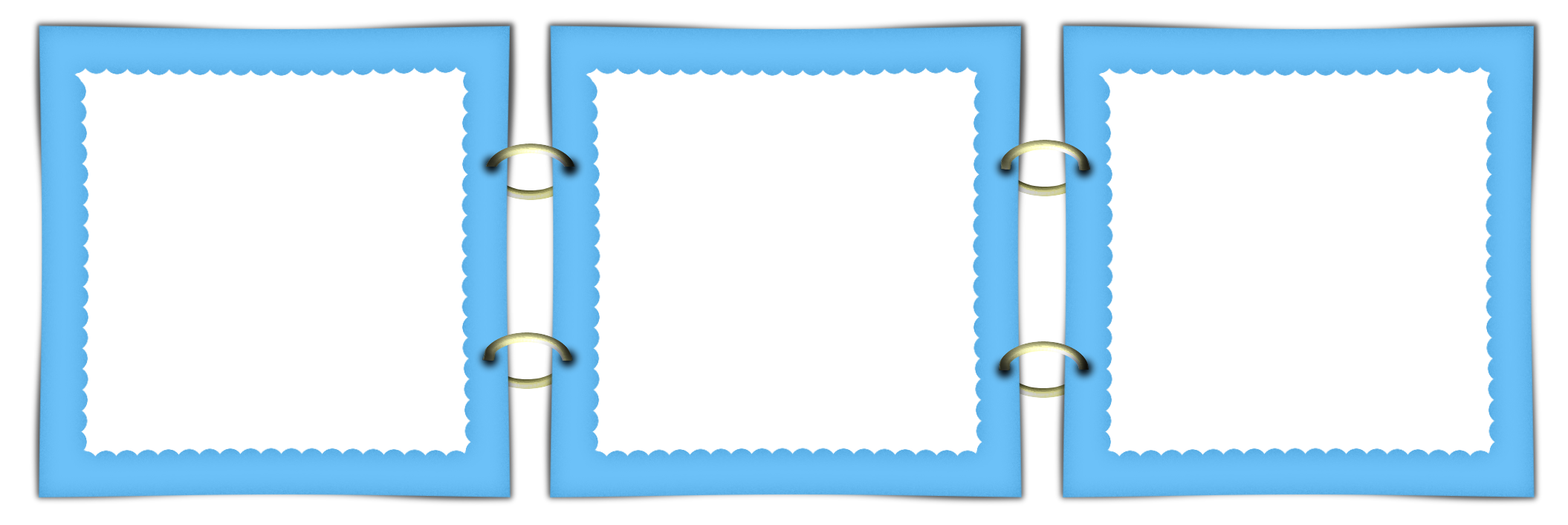 Câu thơ em thích
Tên tác giả
Tên bài thơ
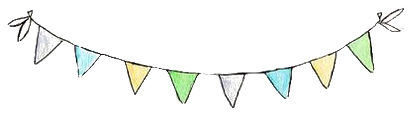 Viết vào phiếu đọc sách
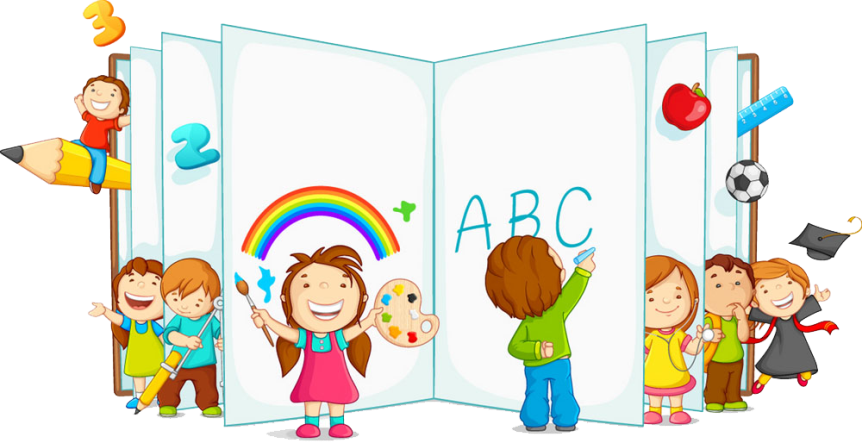